Diego Rivera, Public Pensions and Detroit’s Bankruptcy: What’s Philanthropy Doing in the Middle?Rip Rapson, President and CEOPhilanthropy Forum at the University of Pittsburgh Graduate School of Public and International AffairsO’Hara Student Center
April 8, 2014
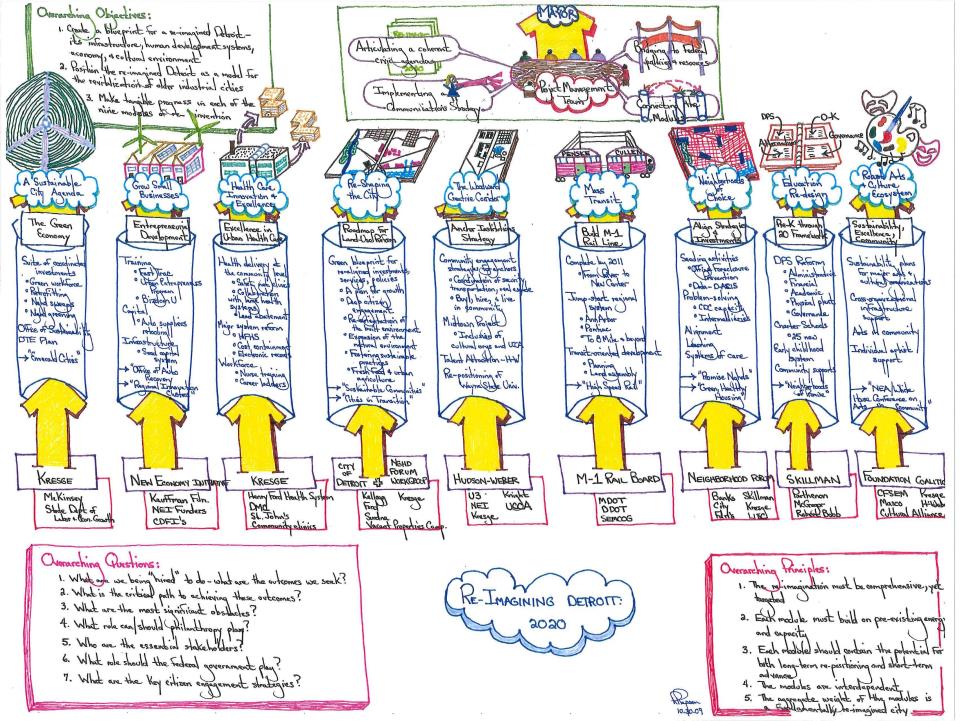 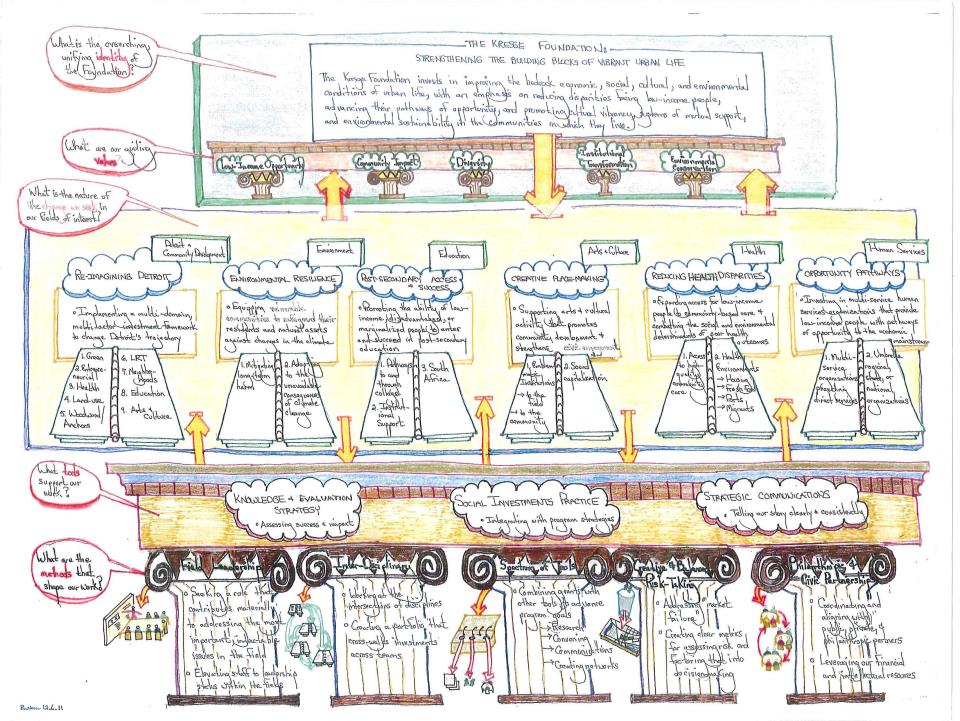 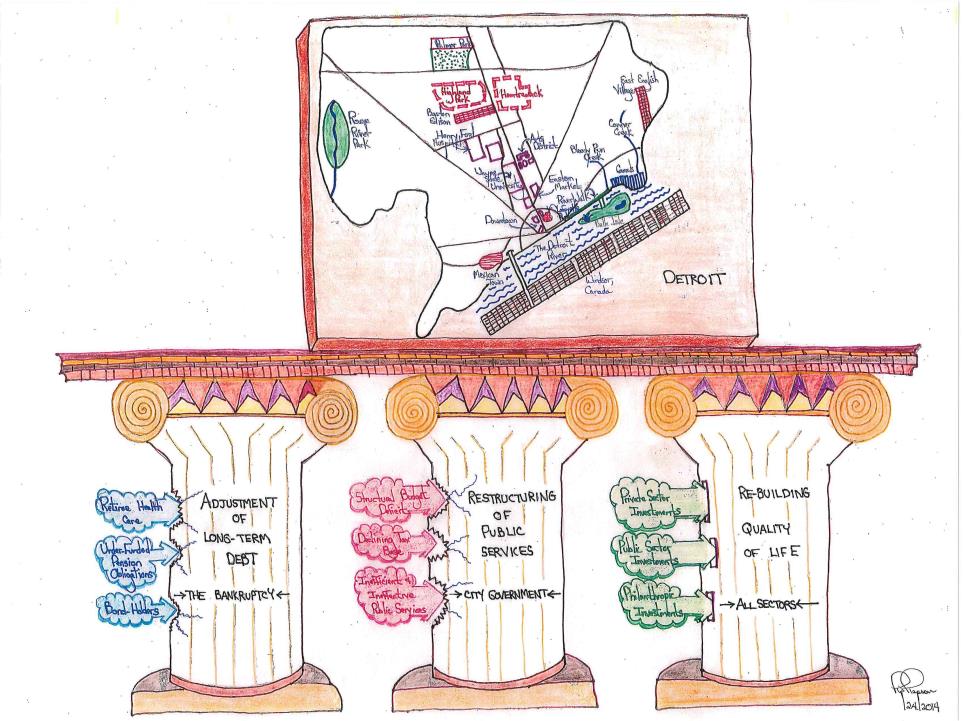 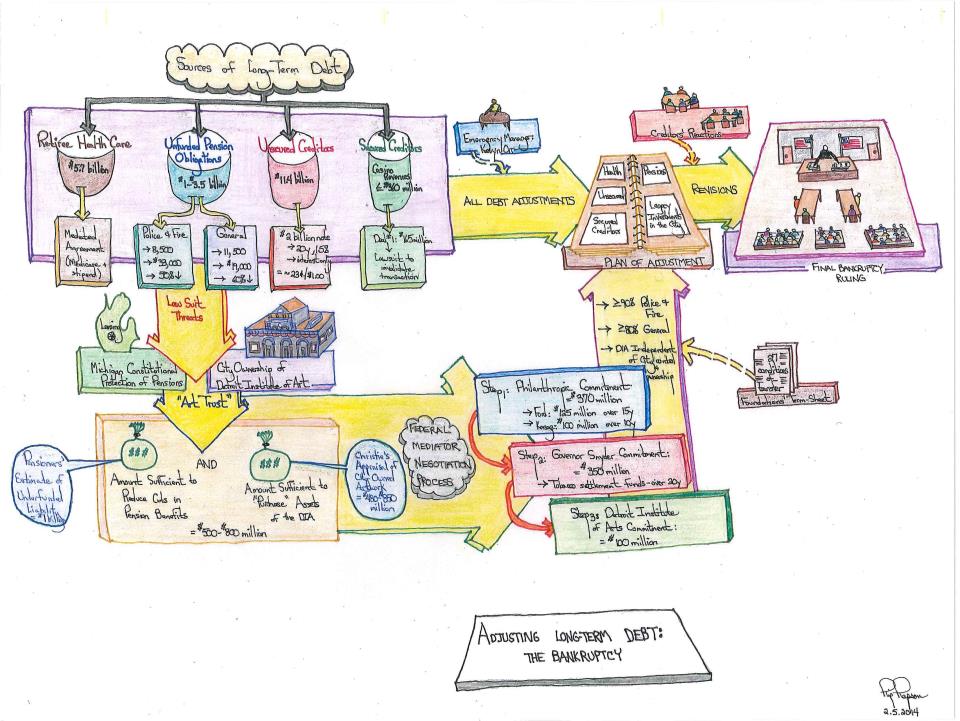 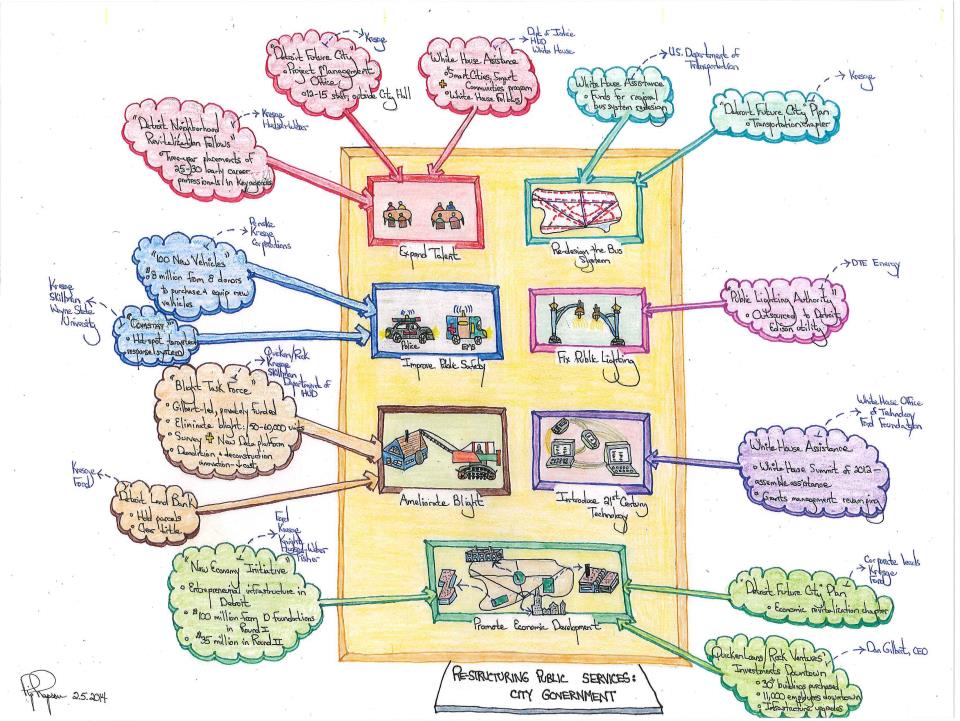 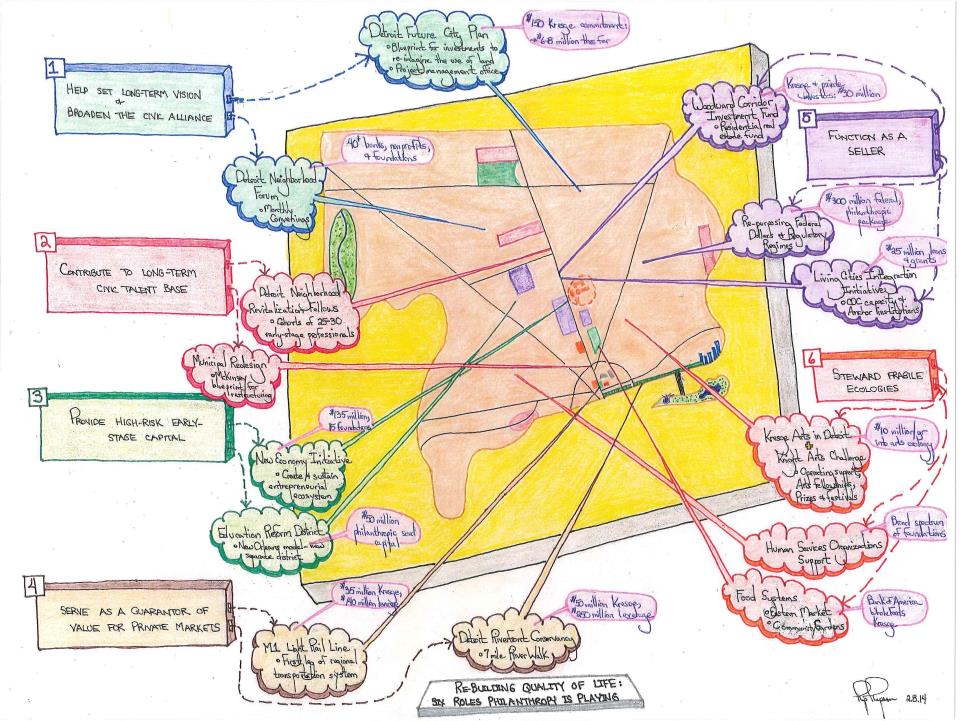